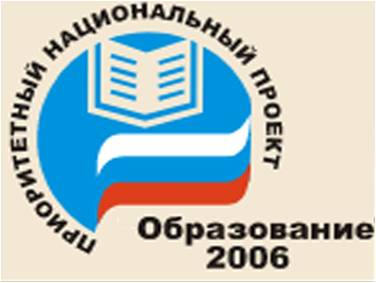 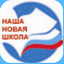 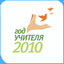 Наша новая школа
Мультимедиа проект команды  «Бригантина»
Ст. Медвёдовская
Что такое «наша новая школа», на наш взгляд?
Новейшие технологии и старые, как мир, добрые человеческие отношения
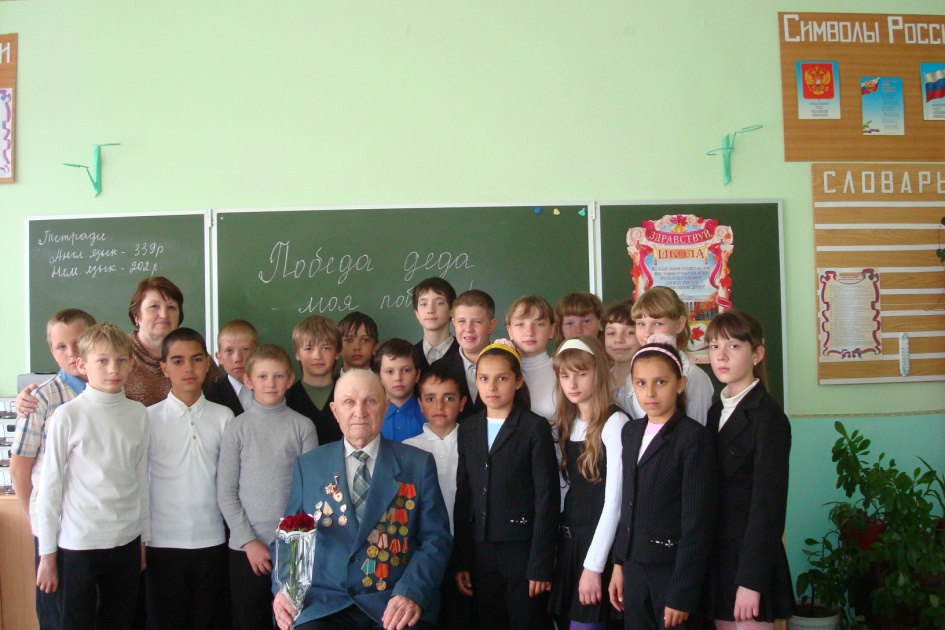 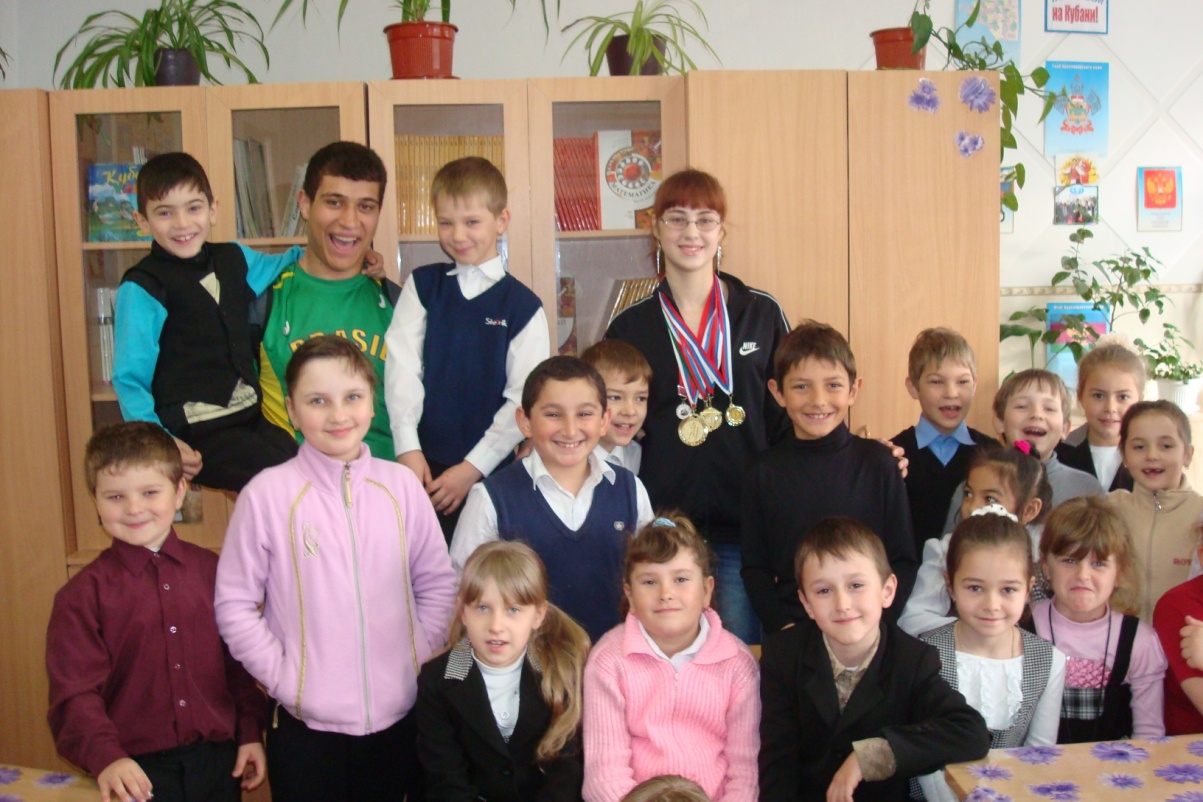 Как сделать обучение интереснее?
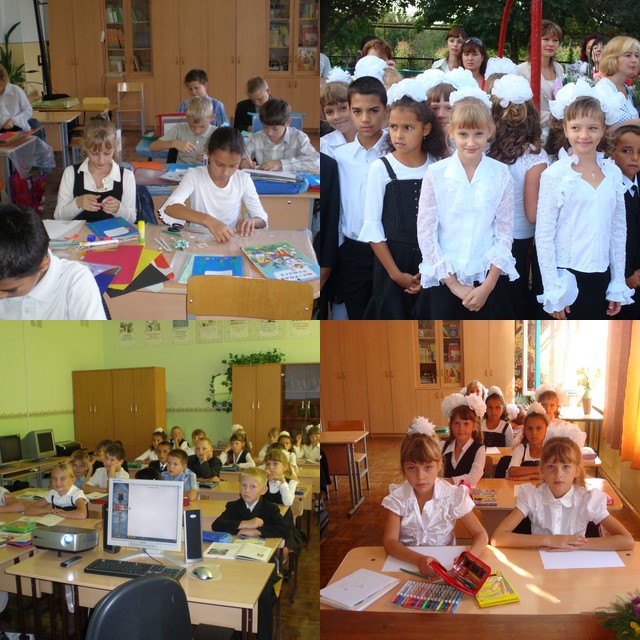 Ученик: интересно изучать то, что хочу я –
 но я не всегда хочу то, что надо – значит,
 нужно понять, что мне надо больше всего
 и найти в нём интересное




Учитель: интересно изучать то, что увлекает и
 развивает детей – но я должен реализовать 
Программу – значит, нужно расставлять 
акценты на том, что имеет практическую 
направленность и приглашать учеников 
в союзники
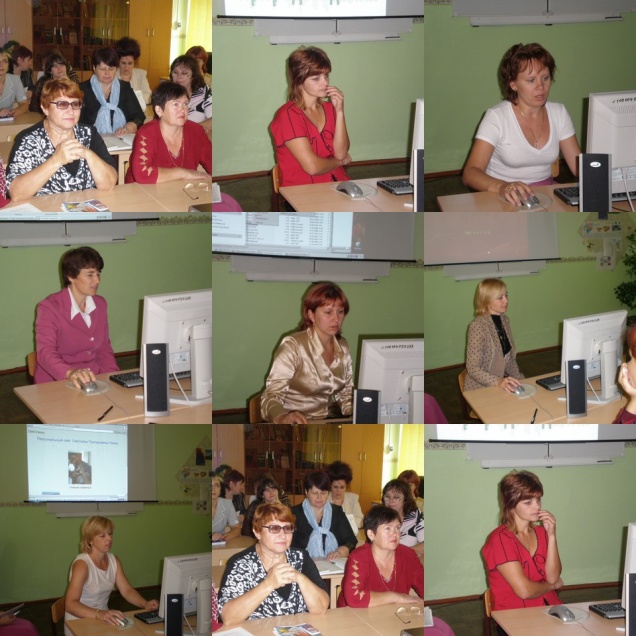 Как сделать школу – лучше?
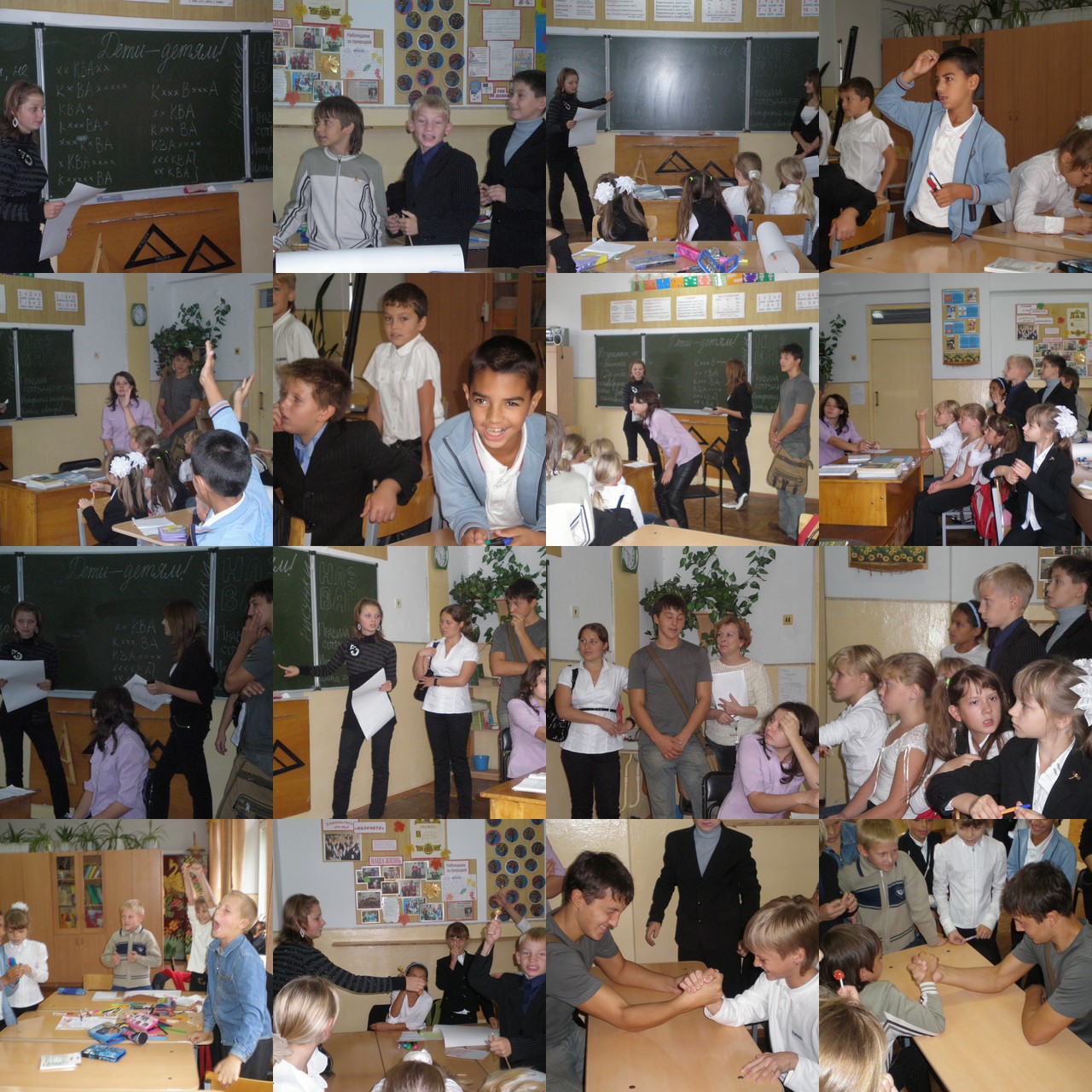 Всем миром!
Только заинтересованным
 участием каждого, кто имеет
 отношение к школе!

Микроклимат в школе
 создаёт каждый работник,
 начиная с директора и
 заканчивая ночным сторожем
Как сделать образование качественнее?
Позиция учителя:
Использовать мотивационные механизмы качества
Не загружать бумажной работой – дать работать с детьми!
Позиция ученика:
Ближе к реальной жизни!
Я всё должен попробовать сделать своими руками в стенах школы!
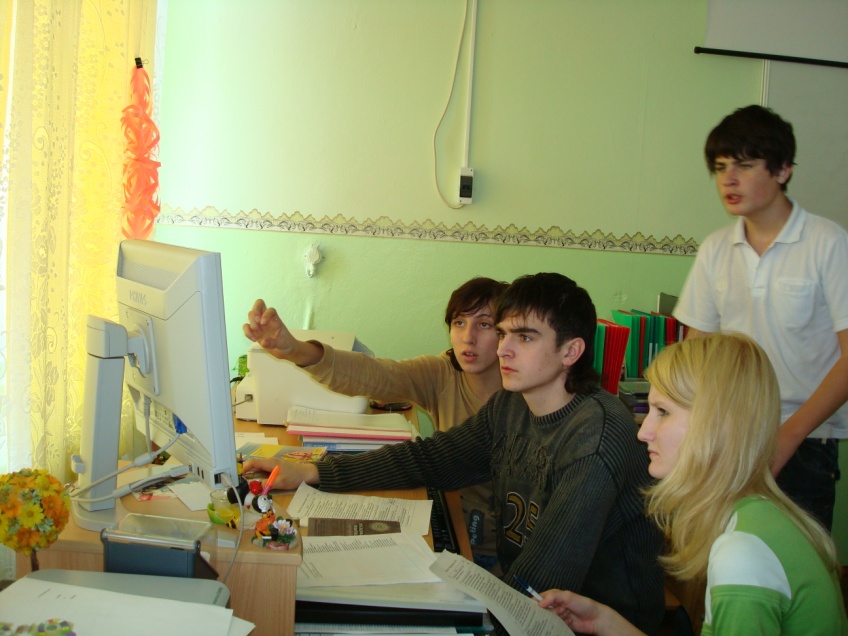 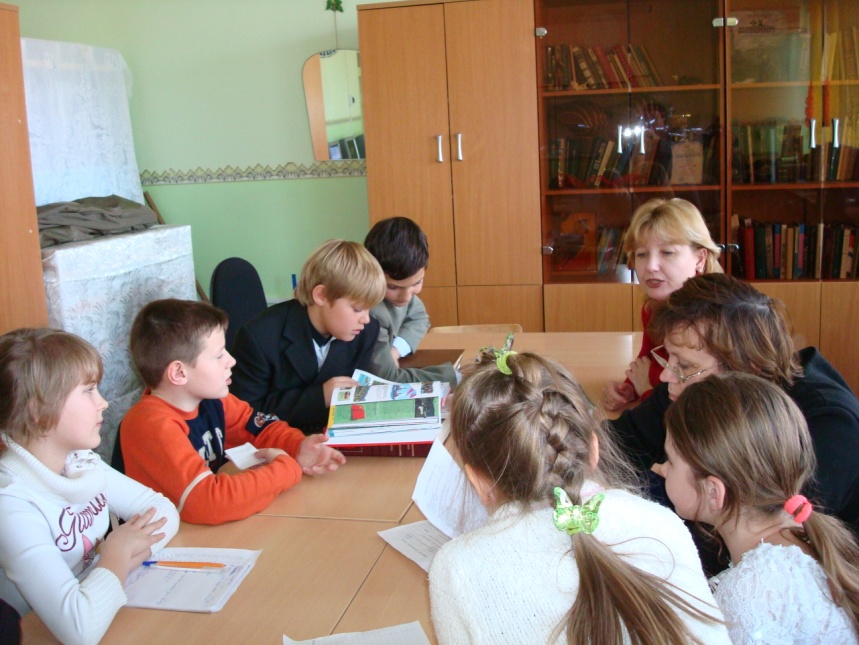 Как сделать школу центром творчества и информации?
Учить плавать в море информации с 1 класса
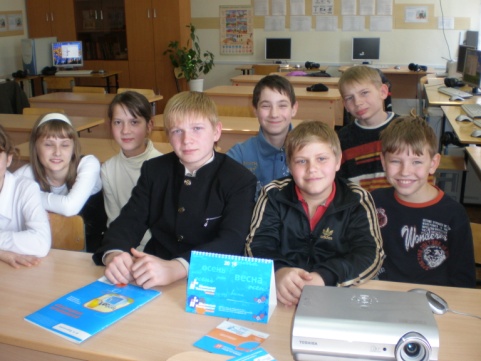 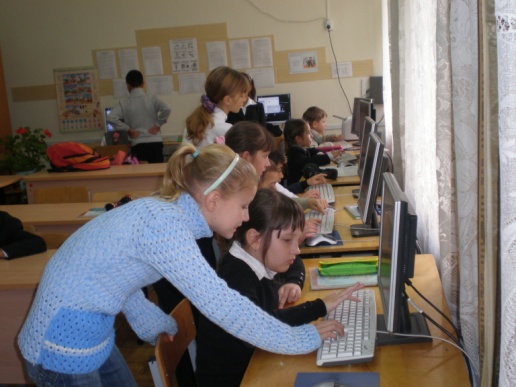 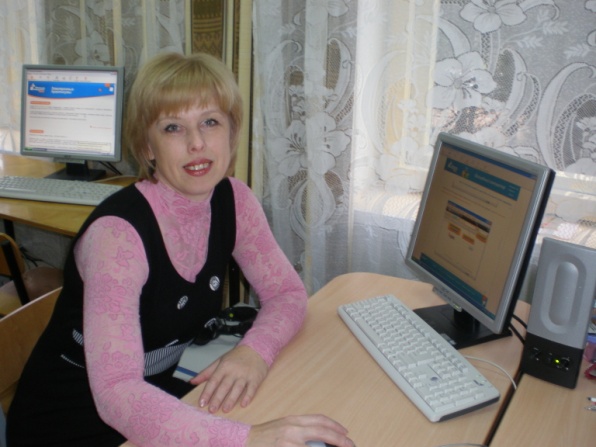 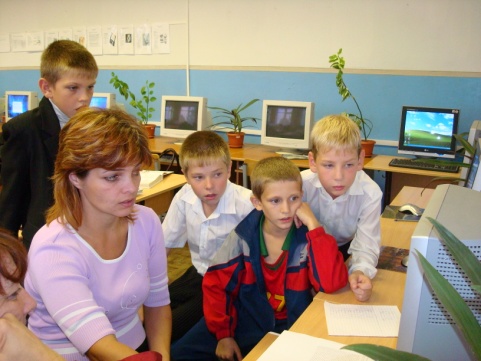 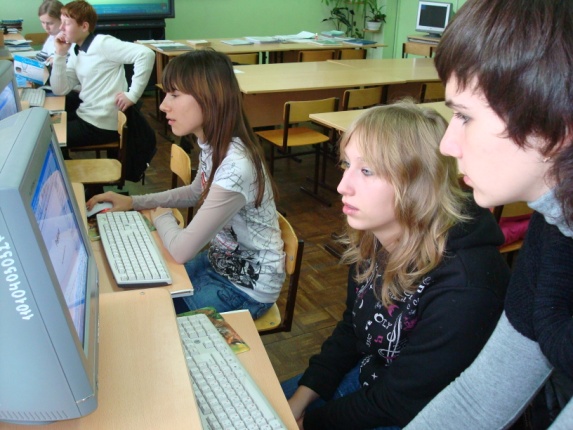 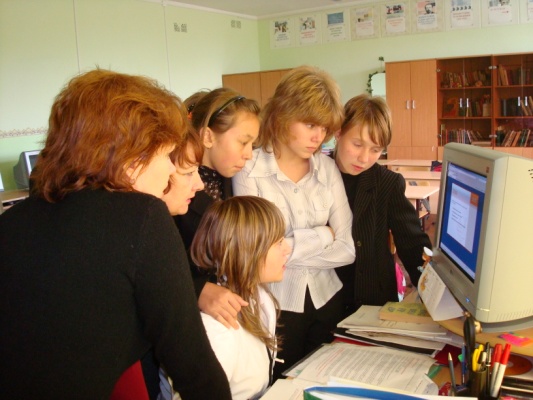 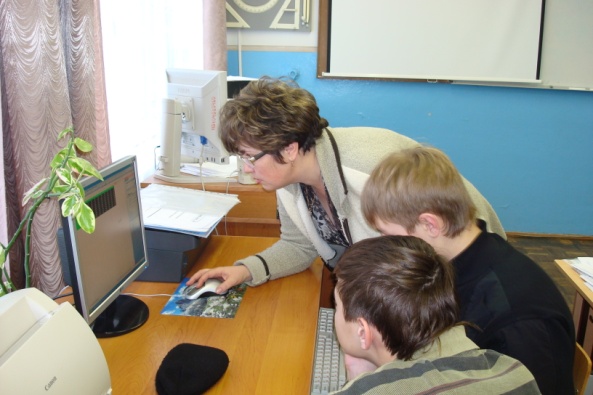 Участвуем в Интернет-проектах ЭМУ, «Эрудиты планеты»
Четыре IT-класса обучаются по программе 
НОУ «ВИРТ»   «Школьный университет»
Все дела – творчески – а иначе зачем?
Сотрудничать с Центрами творчества
Развивать культурные традиции школы
Удивлять!
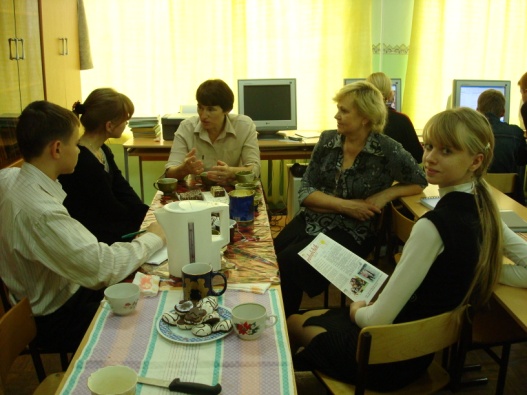 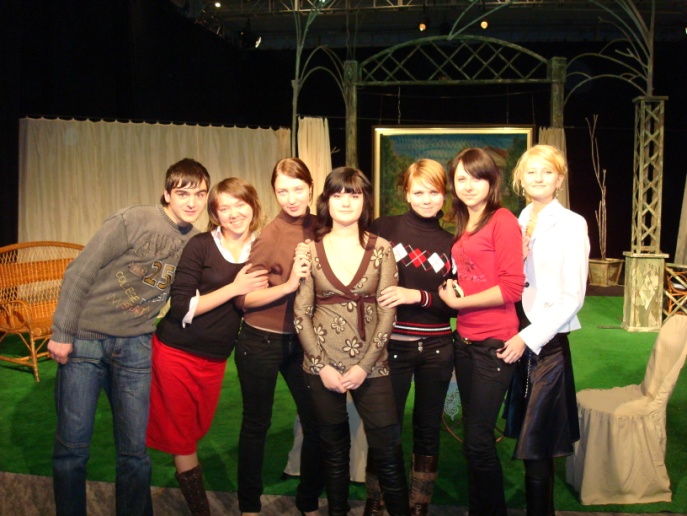 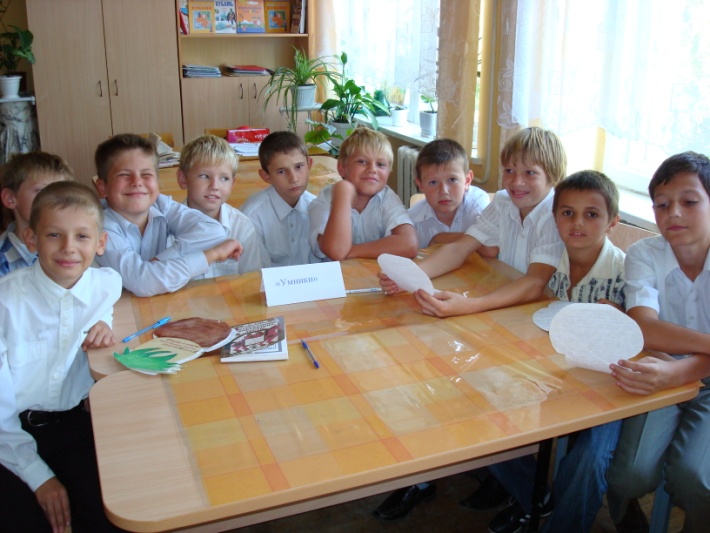 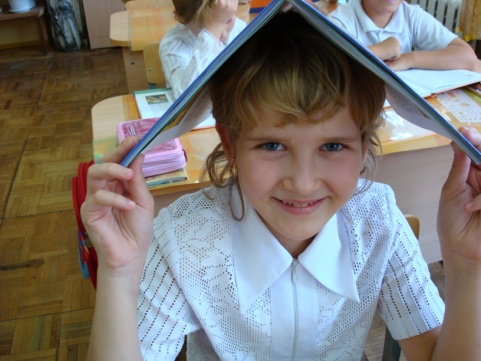 Каким должен быть урок, с которого не хочется уходить?
Урок контроля старшими учениками!
У каждого такая работа, что звонка не замечаешь!
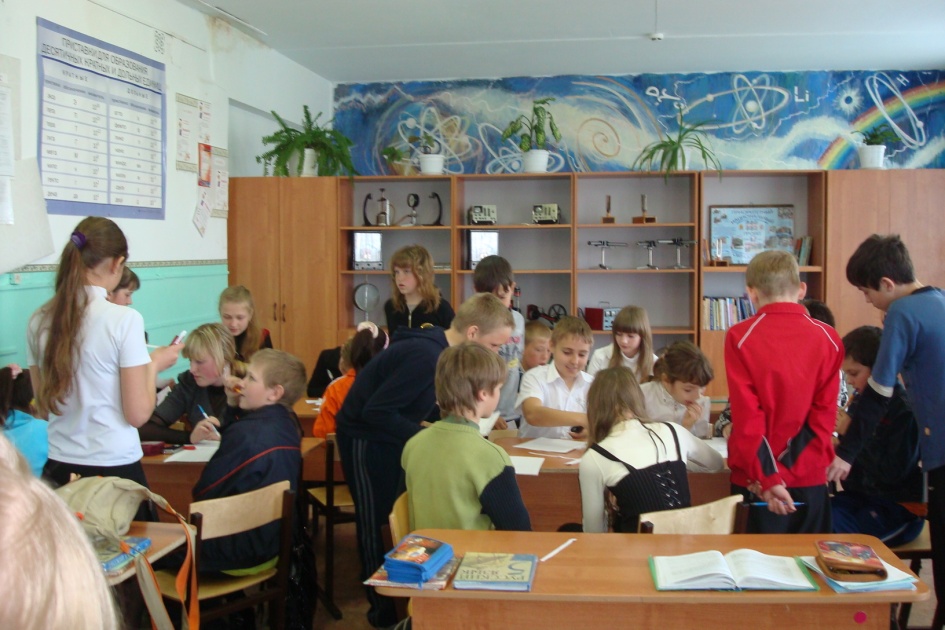 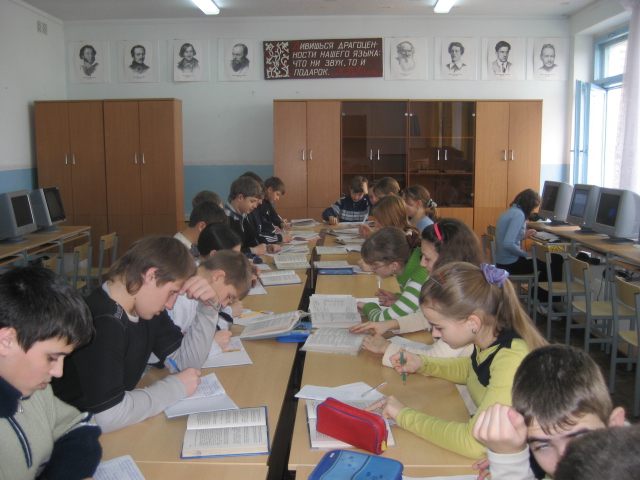 Зачёт у 5 «А» принимают семиклассники
Урок русского языка в 9 «А» –
 готовимся к экзамену
Какие способы оценки знаний, умений и способностей ученика мы предлагаем?
Системные = сюжетные
Программа «MY test»
Творческий зачёт после изучения темы, например «Путешествие в Глаголию»
У каждого – маршрутный лист, на станциях – старшеклассники-контролёры: дают задания, проверяют, оценивают
Тесты создают сами учителя после прохождения материала
Проходя компьютерное тестирование в компьютерном классе в течение урока и после занятий, на сайте школы каждый ученик получает оценку